Conversation summarizer
Pre-process
Summarizer
Post-process
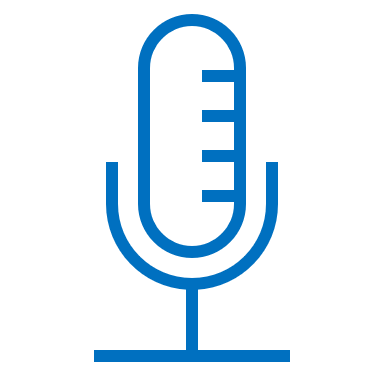 PII removal
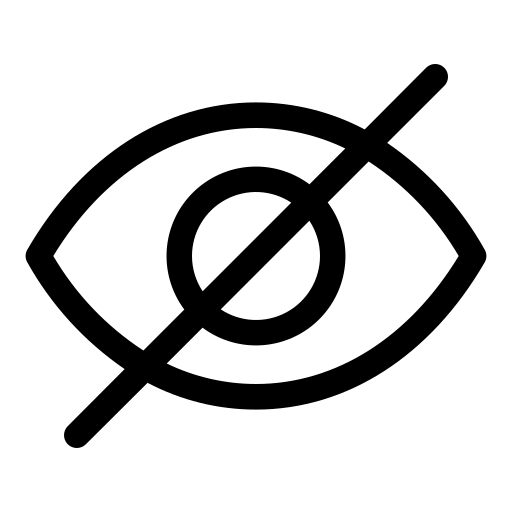 Azure OpenAI Service
Speech dialogue
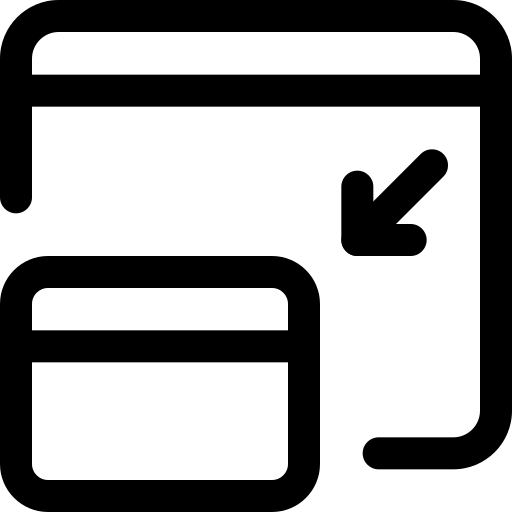 Summarizer
Output validity
classifier
Speech-to-text conversion
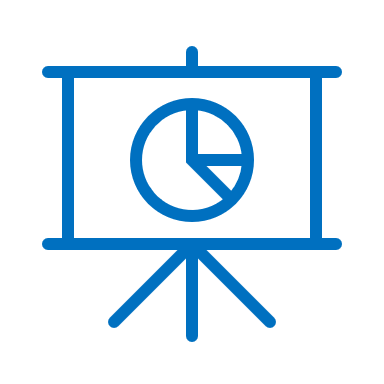 Abstractive / extractive summary
Chit-chat 
removal & classifier
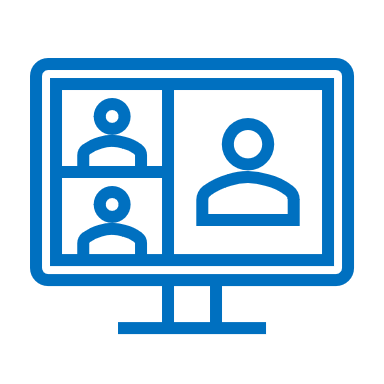 Draft summary 
segment
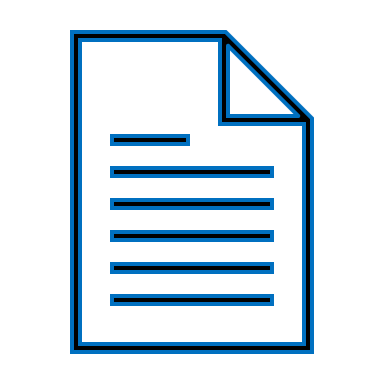 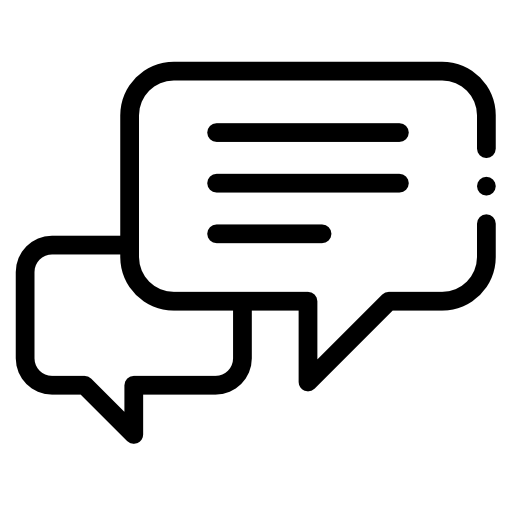 Dialogue source text
Dialogue segments
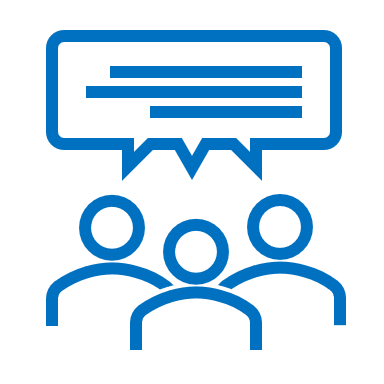 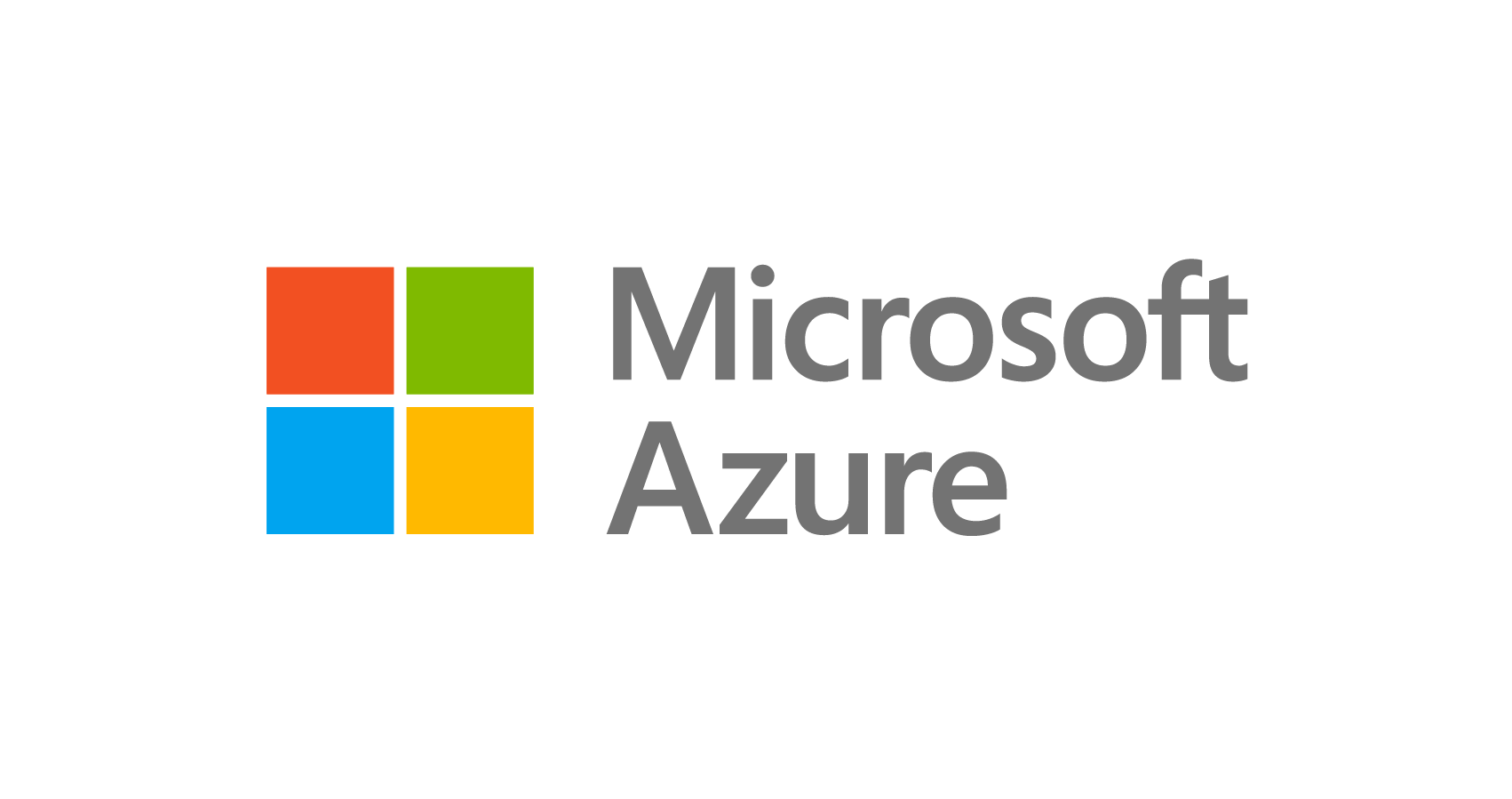